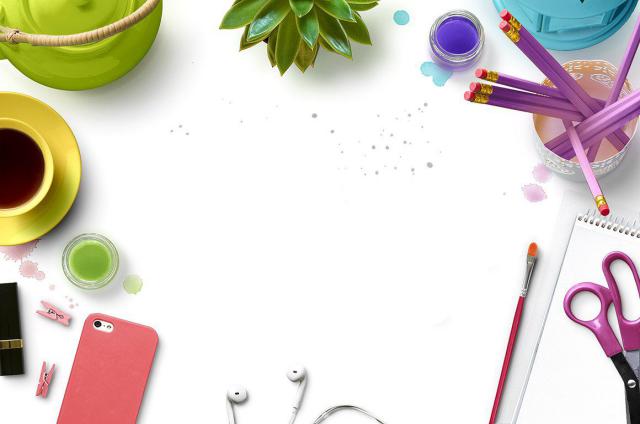 TRƯỜNG TIỂU HỌC ĐỨC GIANG
MÔN TIẾNG VIỆT – LỚP 1
BÀI 77: oai – uê - uy
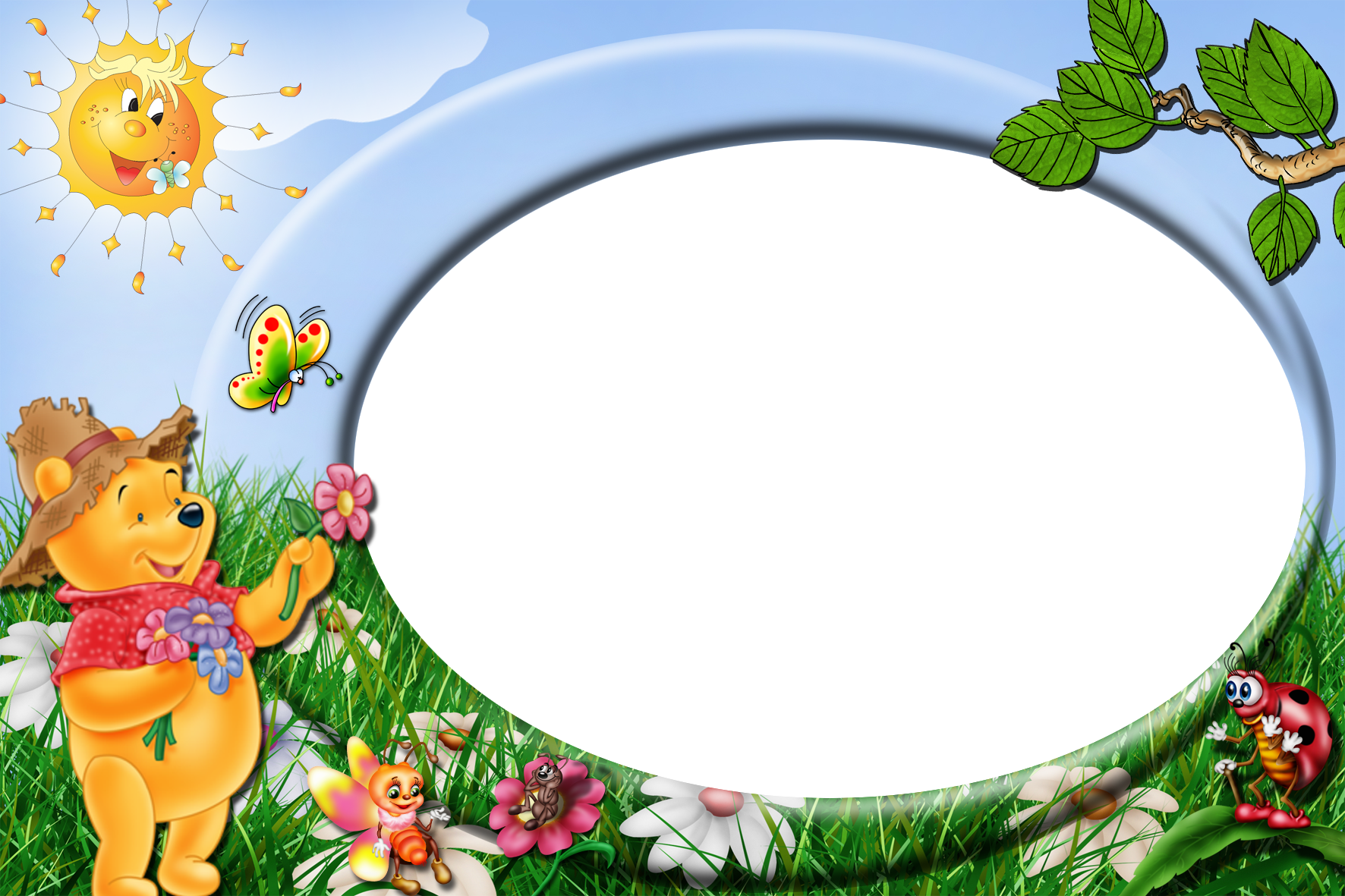 KHỞI ĐỘNG
oan        oăn        oat          oăt
thoăn thoắt    sinh hoạt     băn khoăn
Trong vườn, cây xoan và cây khế đã trổ hoa hàng loạt. Vườn cây ngập tràn sắc tím. Mỗi buổi sáng, khu vườn rộn ràng với những tiếng lích ra lích rích của mấy chú chích bông.
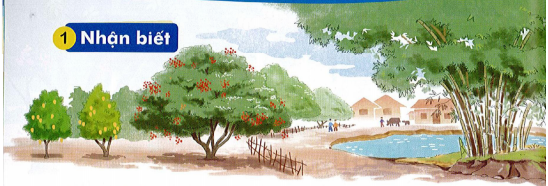 oai
uy
Quê ngoại của Hà có luỹ tre xanh, có cây trái xum xuê.
uê
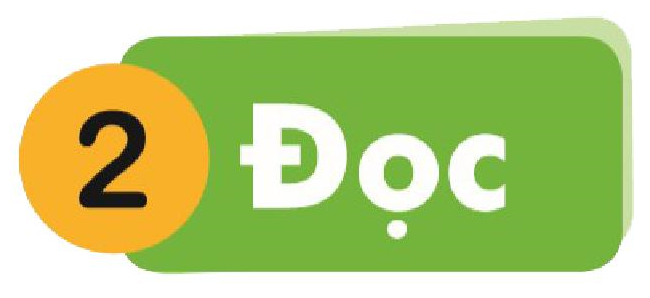 oai     uê    uy
ng
oai
ngoại
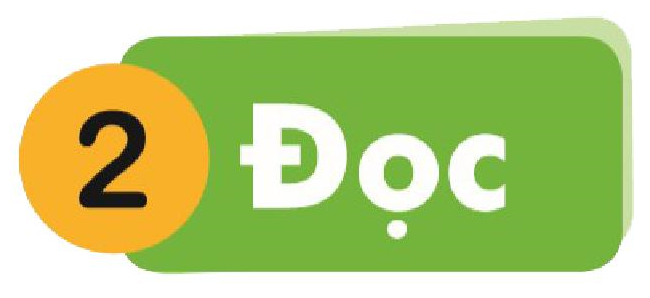 oai
khoai				ngoái					ngoại
huệ					thuế							tuế
huy					luỹ								thuỷ
oai
oai
uê
uê
uê
uy
uy
uy
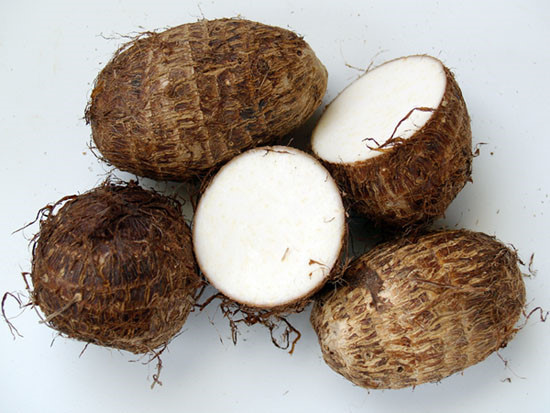 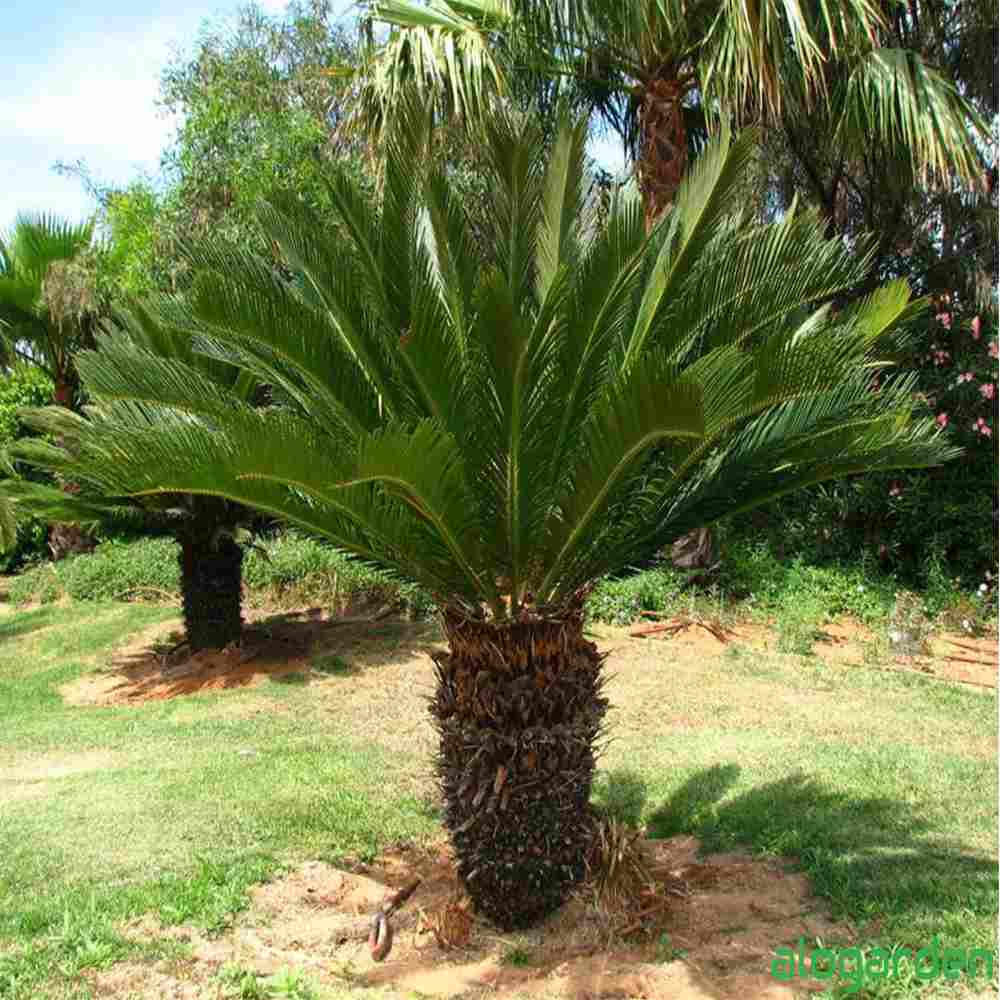 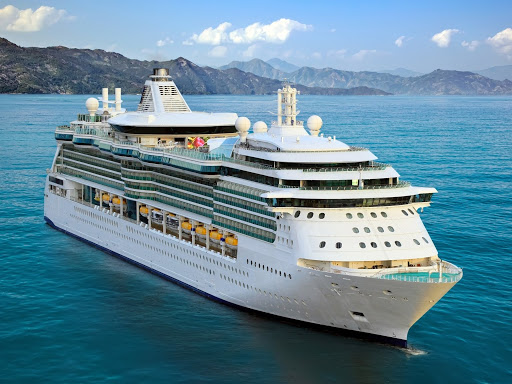 tàu thuỷ
khoai sọ
vạn tuế
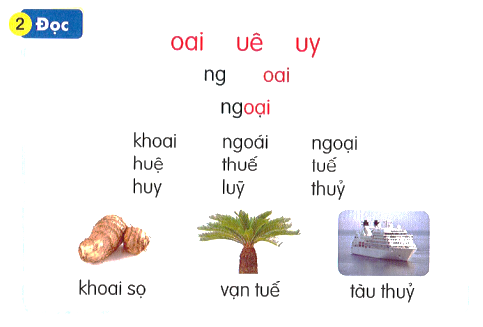 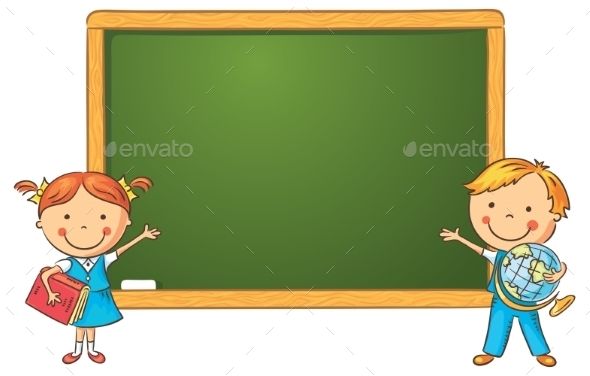 Viết bảng con
3
Viết
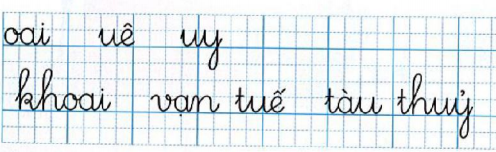 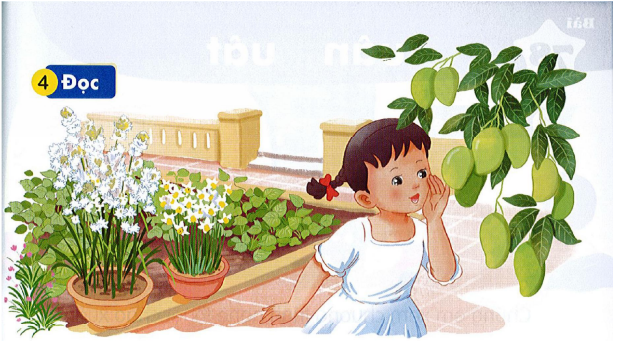 Ngày nghỉ, Hà thoải mái vui đùa với hoa trái vườn nhà. Hà thì thầm với cây xoài lúc lỉu quả. Hà cúi trêu đám dây khoai lang đang bò trên mặt đất. Em cùng gió nô giỡn bên những bông huệ trắng. Em đưa tay vuốt ve những cánh thuỷ tiên đang thi nhau khoe sắc.
Ngày nghỉ, Hà thoải mái vui đùa với hoa trái vườn nhà. Hà thì thầm với cây xoài lúc lỉu quả. Hà cúi trêu đám dây khoai lang đang bò trên mặt đất. Em cùng gió nô giỡn bên những bông huệ trắng. Em đưa tay vuốt ve những cánh thuỷ tiên đang thi nhau khoe sắc.
1
2
3
4
5
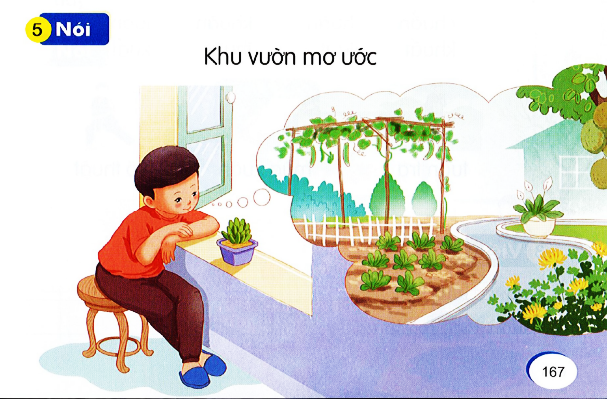 Khu vườn mơ ước
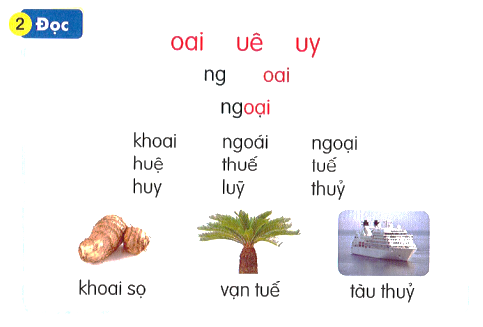 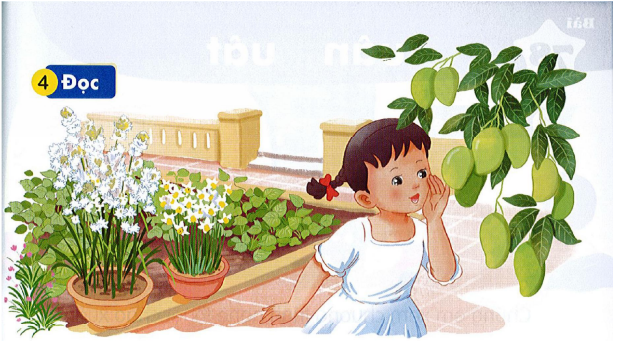 Ngày nghỉ, Hà thoải mái vui đùa với hoa trái vườn nhà. Hà thì thầm với cây xoài lúc lỉu quả. Hà cúi trêu đám dây khoai lang đang bò trên mặt đất. Em cùng gió nô giỡn bên những bông huệ trắng. Em đưa tay vuốt ve những cánh thuỷ tiên đang thi nhau khoe sắc.
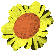 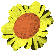 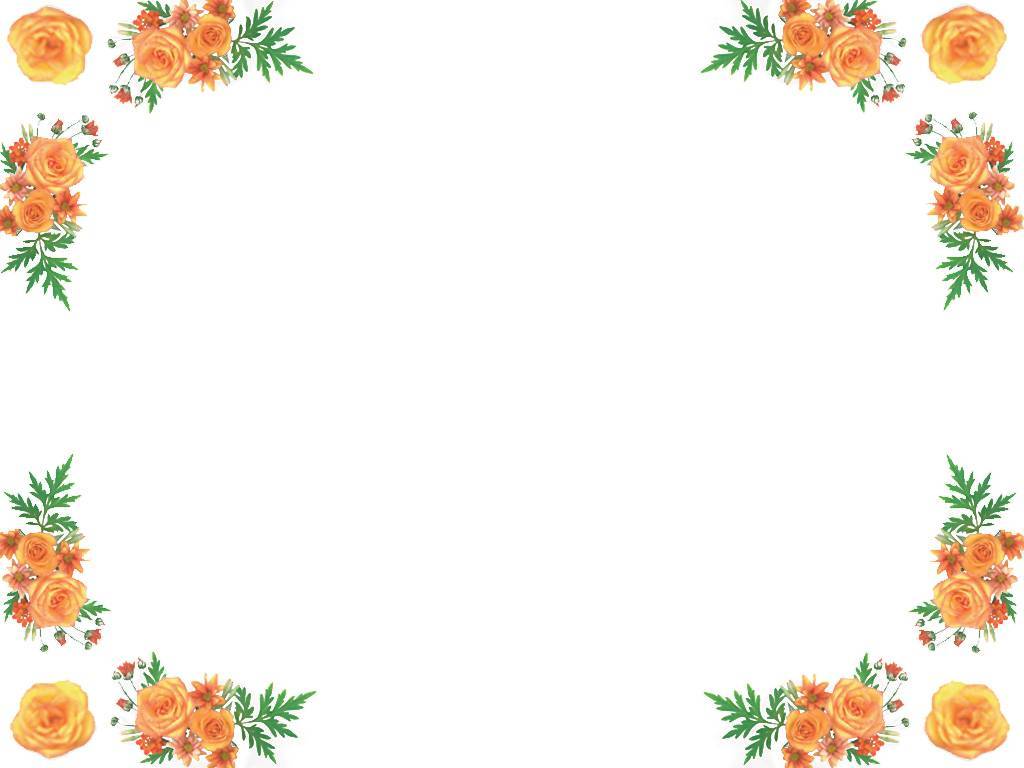 BÀI HỌC KẾT THÚC.
HẸN GẶP LẠI CÁC CON.
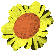 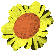